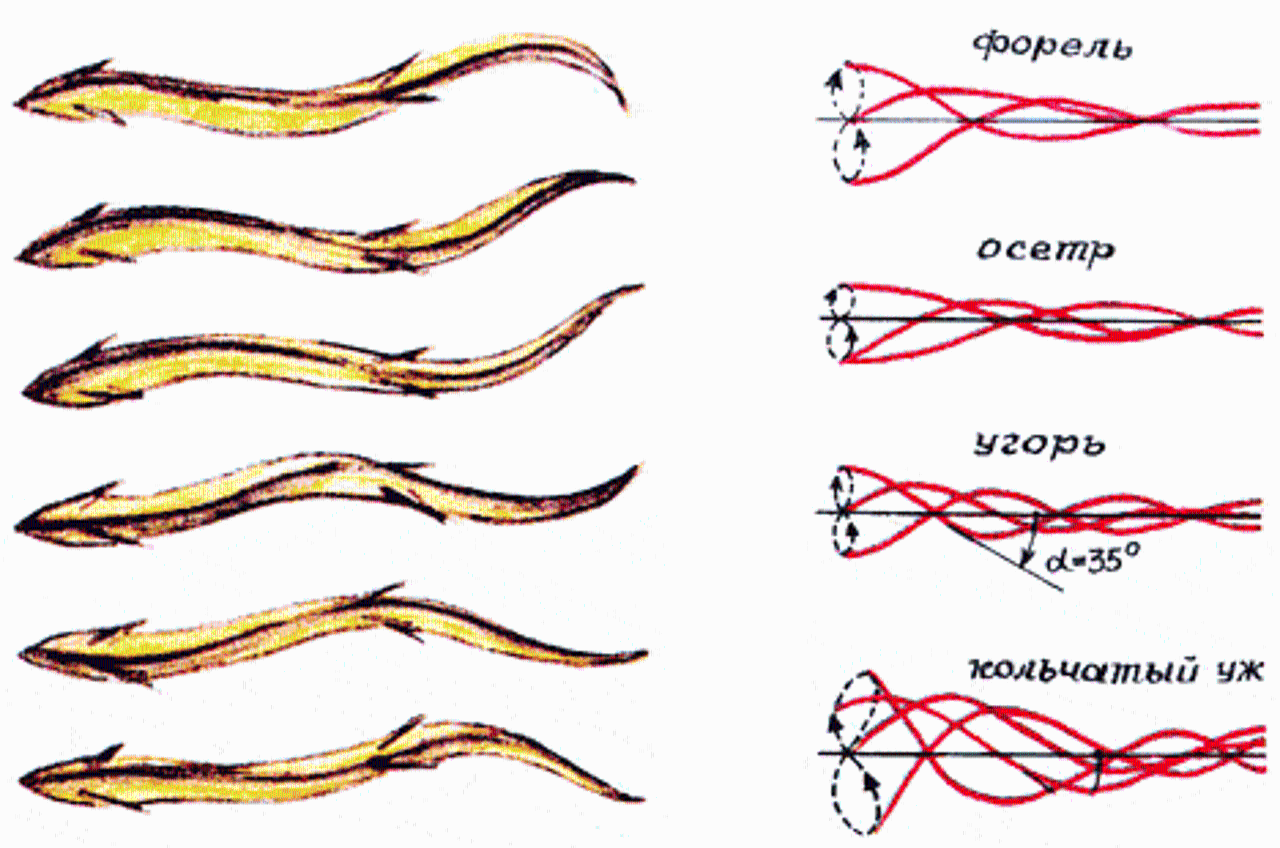 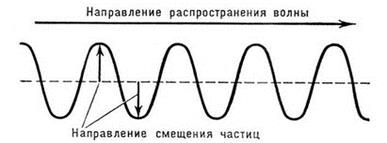 ВОЛНЫ И РИТМЫ ТЕЛА
Максимова Елена Владимировна
 руководитель научно-методической группы 
Центра «Со-творение»
 elena@maximova.org
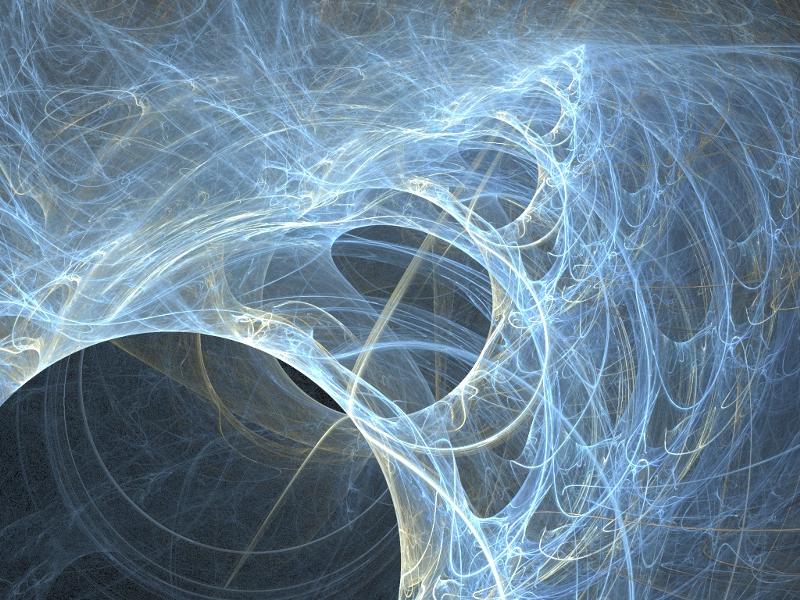 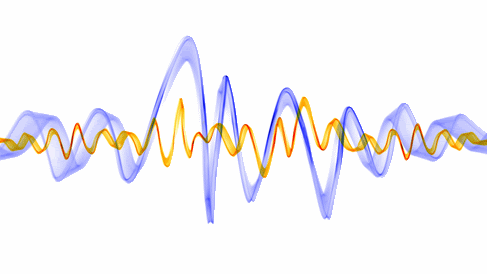 ДЛЯ РАСПРОСТРАНЕНИЯ ВОЛНЫ ТРЕБУЕТСЯ УПРУГАЯ СРЕДА
ТЕЛО ЧЕЛОВЕКА ПРОЗРАЧНО ДЛЯ ВОЛН
Ритм – это волна с равными промежутками между пиками экстремумов
В нашем теле есть что-то, что чувствует ритмы – отвечает, резонирует им. Ритм слышат даже абсолютно глухие.
Уровни построения движений,

     предложенные Н. А.Бернштейном,
             можно рассматривать, как 
                        уровни 
         построения психики человека
Уровни построения движений
А – Формирование тонуса организма, в первую очередь его нервной и мышечной системы

Аv – Автономная нервная система («Брюшко»)

В – Двигательные автоматизмы тела

С – Реальное, «здесь и сейчас», восприятие пространства и действия в нем

Д – Восприятие и действия в представляемом мире

Группа уровней Е – Уровни интеллекта.
Уровень А – наше тело строится в условиях гравитации, от гравитации

Афферентный синтез – протопатическая (глубокая) чувствительность

Эфферентный ответ –первичный тонус тела, прототонус (с более высоких уровней – напряжение)
Основные свойства уровня А – целостность и прозрачность
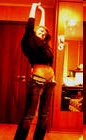 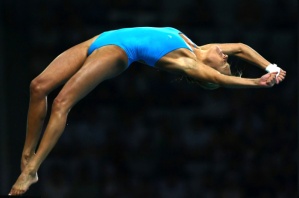 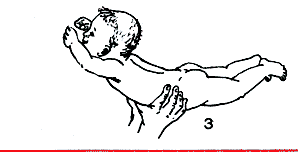 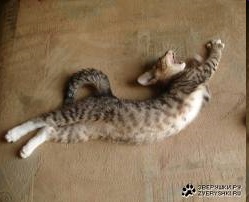 Основные свойства уровня А – целостность и прозрачность -
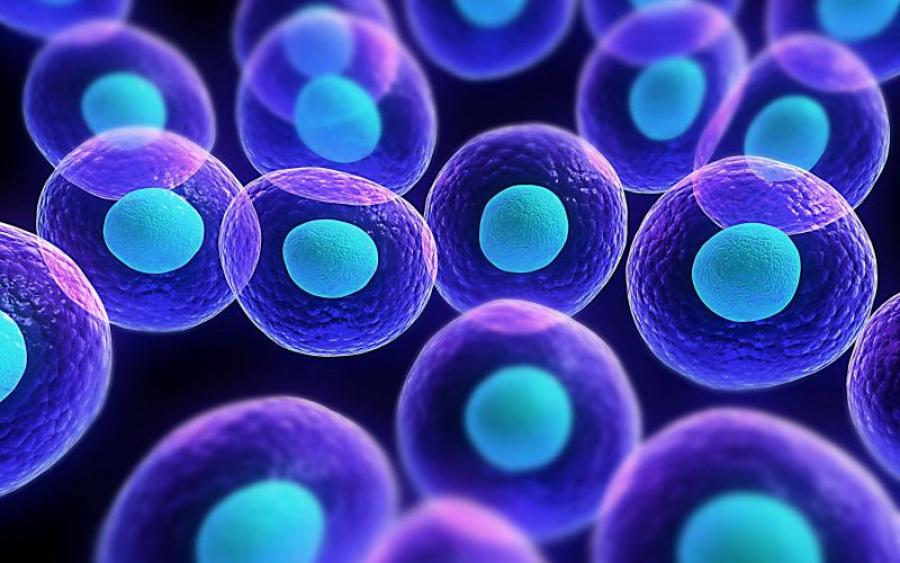 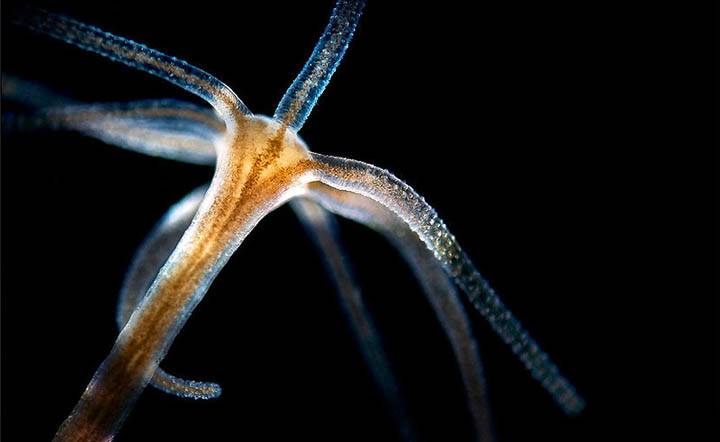 Тело человека – это живая волна.
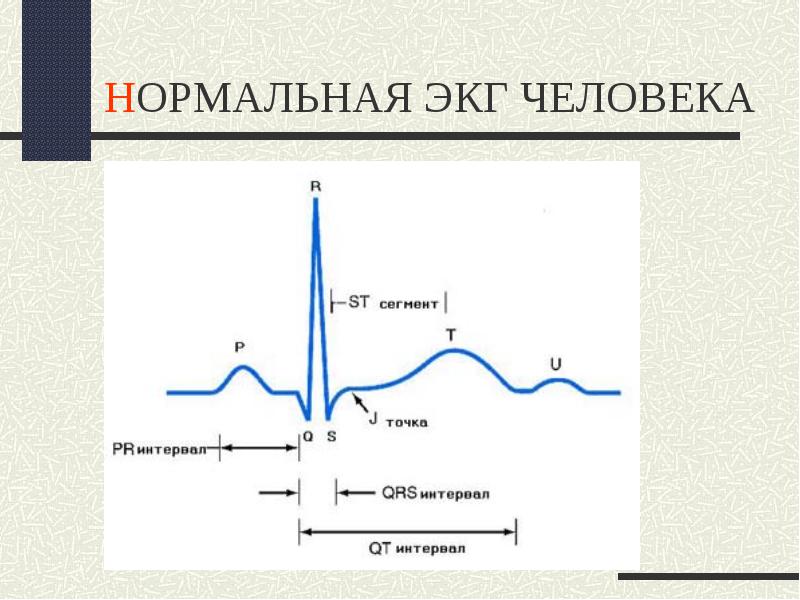 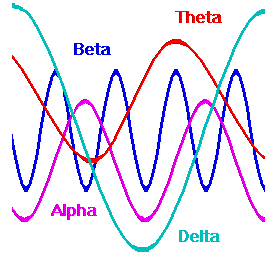 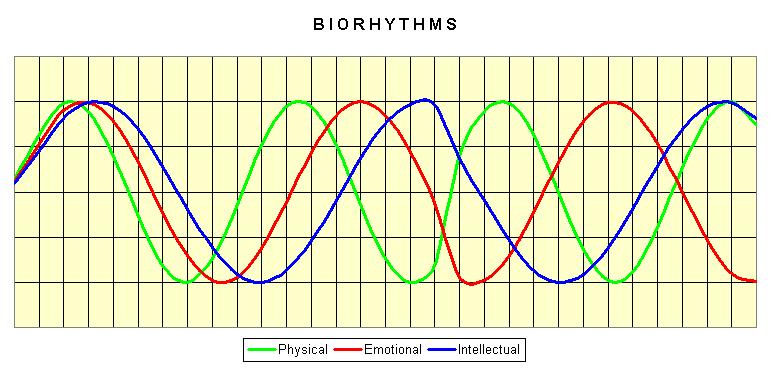 Аv – Автономная нервная система («Брюшко»)волны внутренних органов
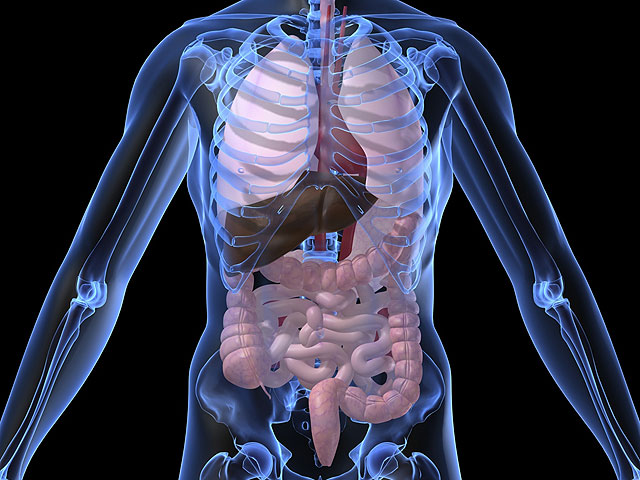 Аv – Автономная нервная система («Брюшко»)постуральные мышцы – волна тела
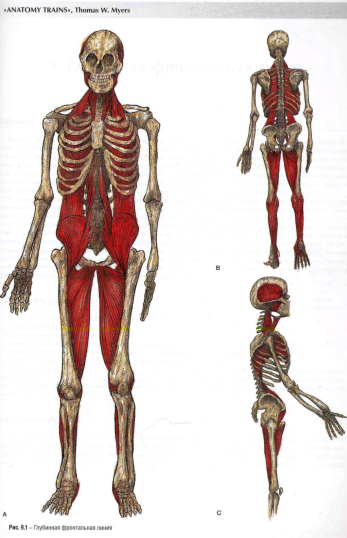 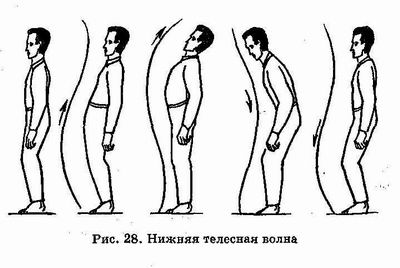 Постуральные мышцы – волна тела
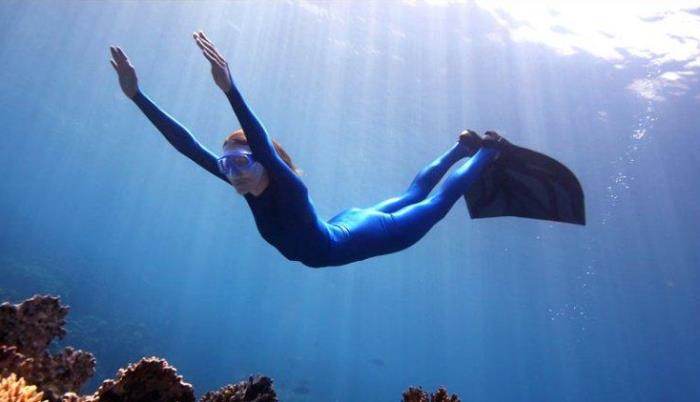 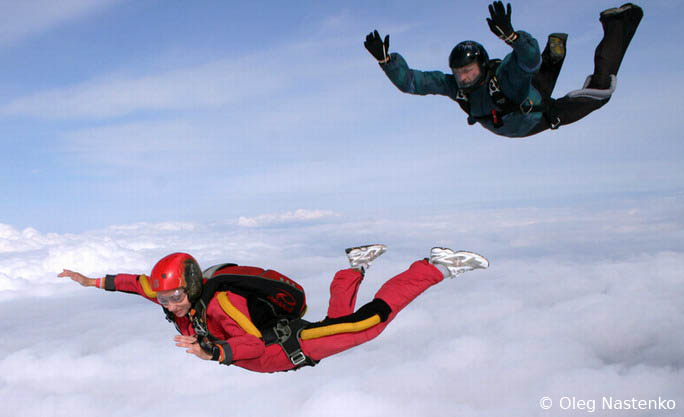 Хорошая поза держится за счет тонуса и волн мышечной и соединительной ткани, и не требует дополнительного сокращения мышц.
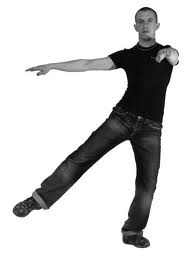 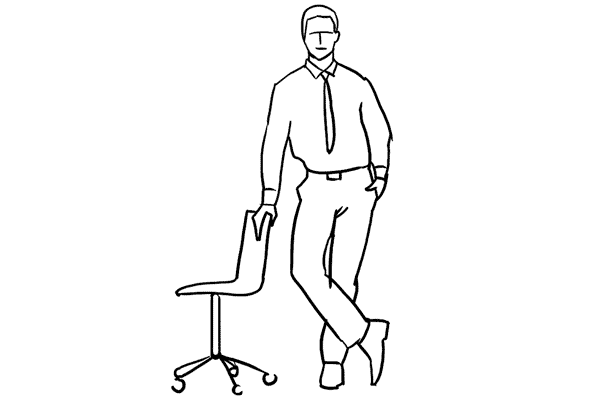 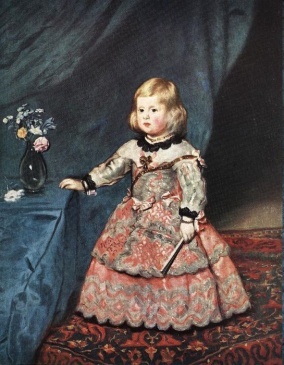 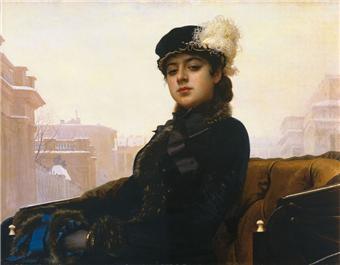 Волны тела
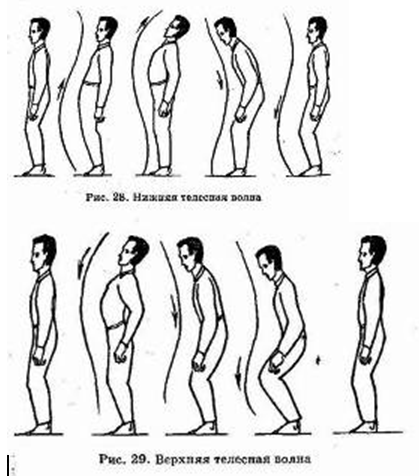 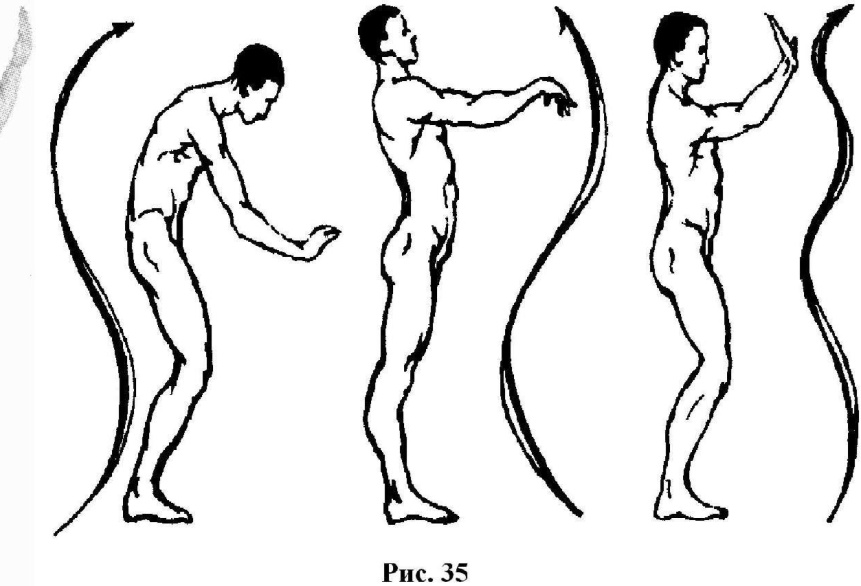 Первые движения ребенка – движения брюшной стороной тела
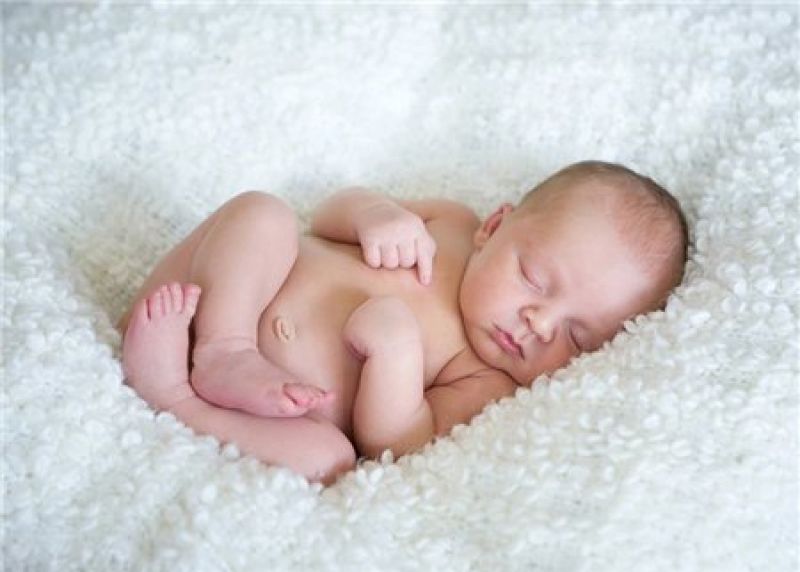 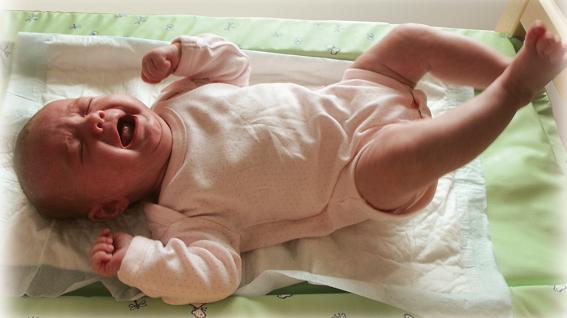 Движения брюшной стороной тела
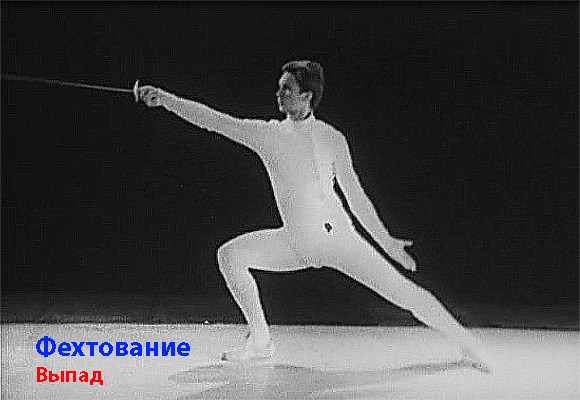 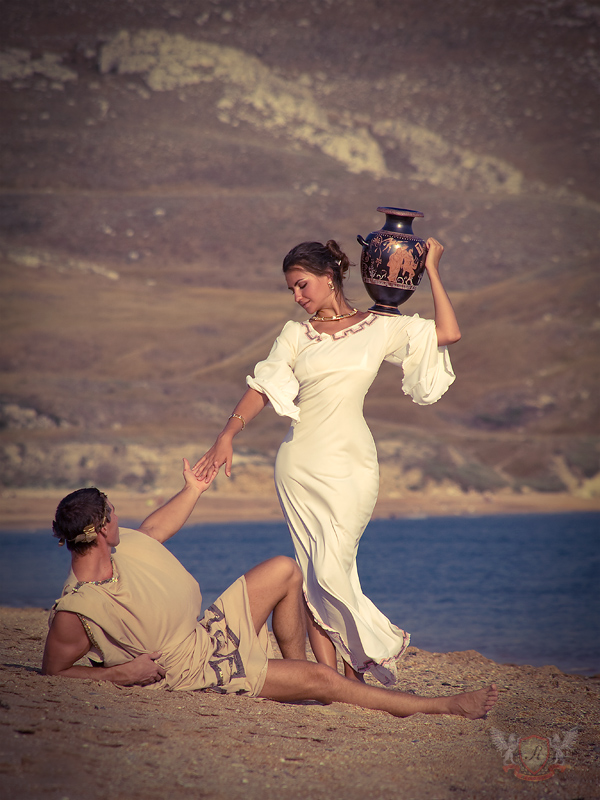 Движения брюшной стороной тела
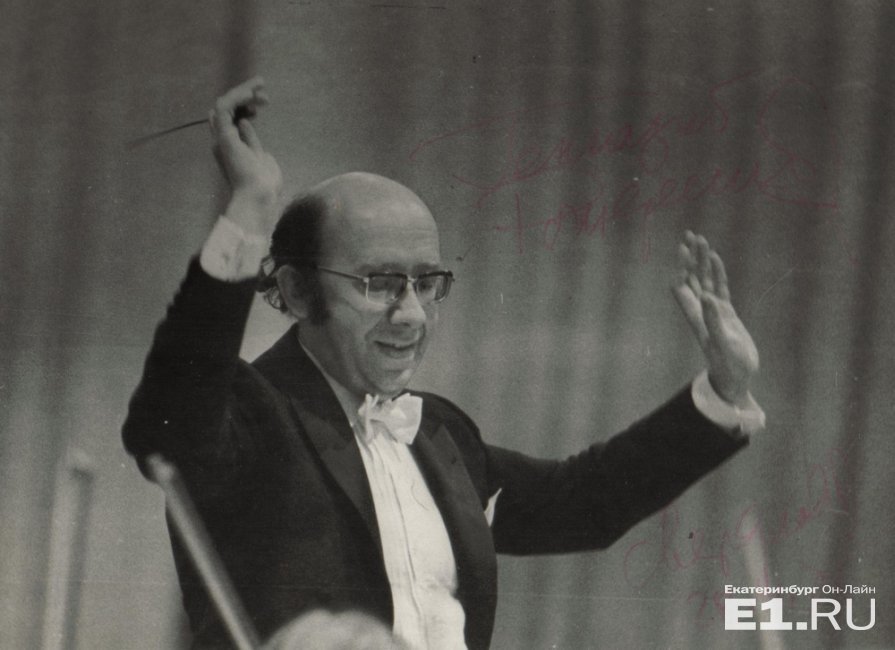 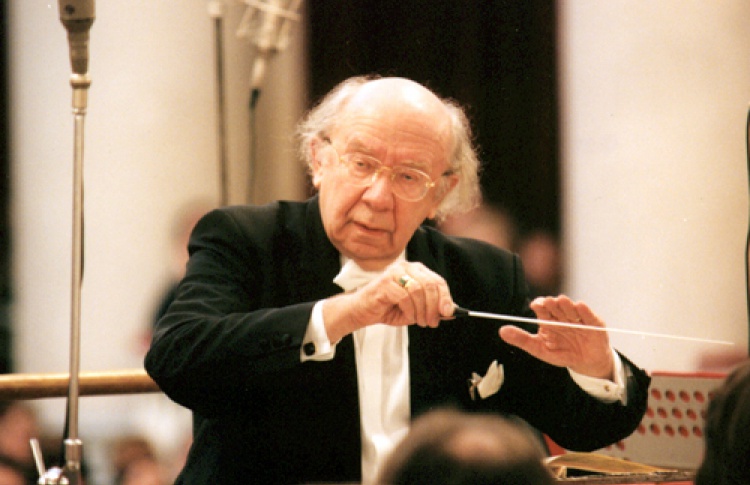 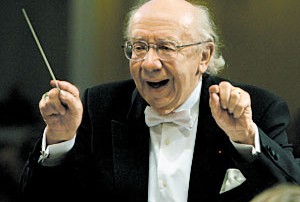 СОЦИАЛЬНАЯ СОСТАВЛЯЮЩАЯ БРЮШКА
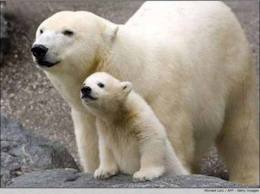 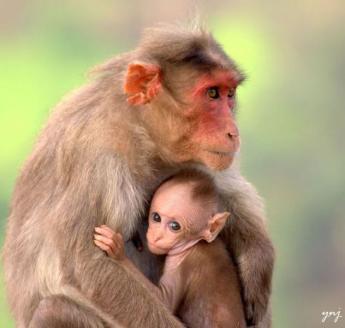 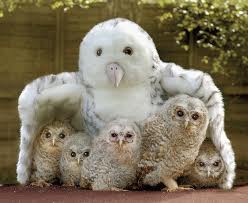 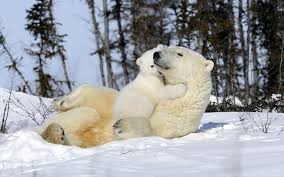 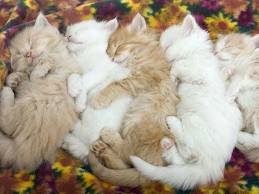 СОЦИАЛЬНАЯ СОСТАВЛЯЮЩАЯ БРЮШКА
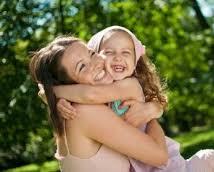 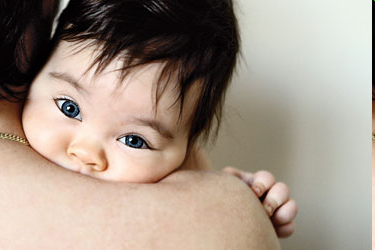 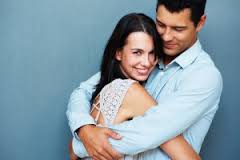 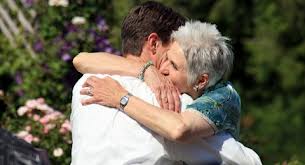 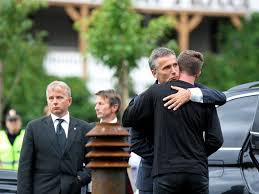 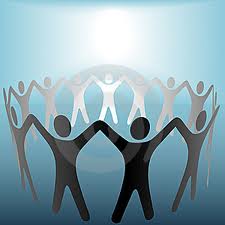 Уровень В 


Афферентный синтез объединяет всю телесную чувствительность и сигнальное восприятие зрения и слуха, обоняния. 


Эфферентный ответ – простраивание двигательных автоматизмов (врожденных и приобретенных пожизненно).
Уровень В - большие диагонали – реципрокность в движениях
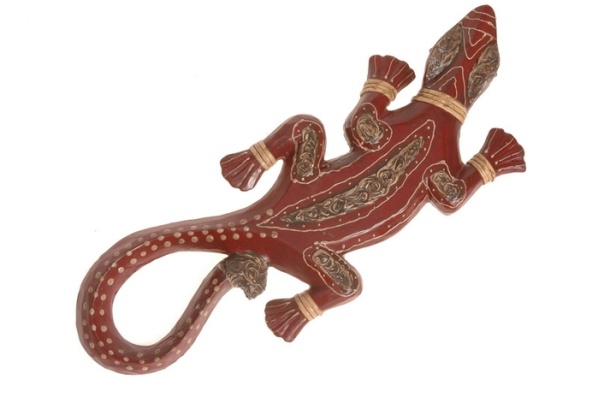 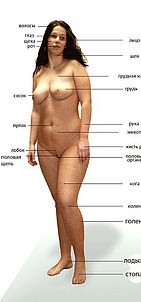 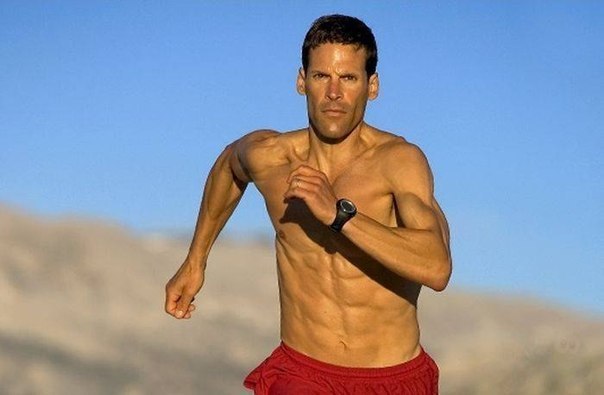 Уровень В – движение:  ритмичны - доставляют огромное удовольствие.
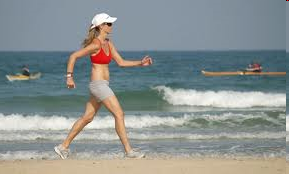 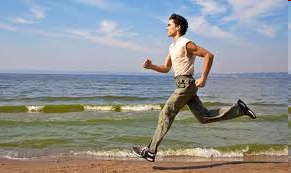 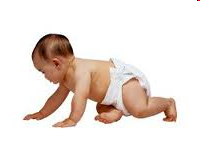 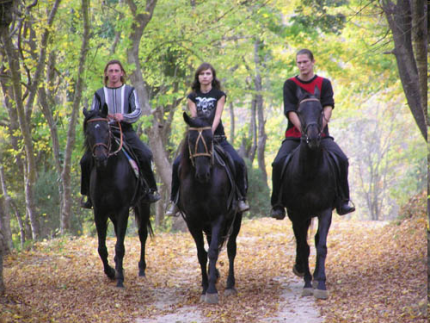 Сосание, чесание
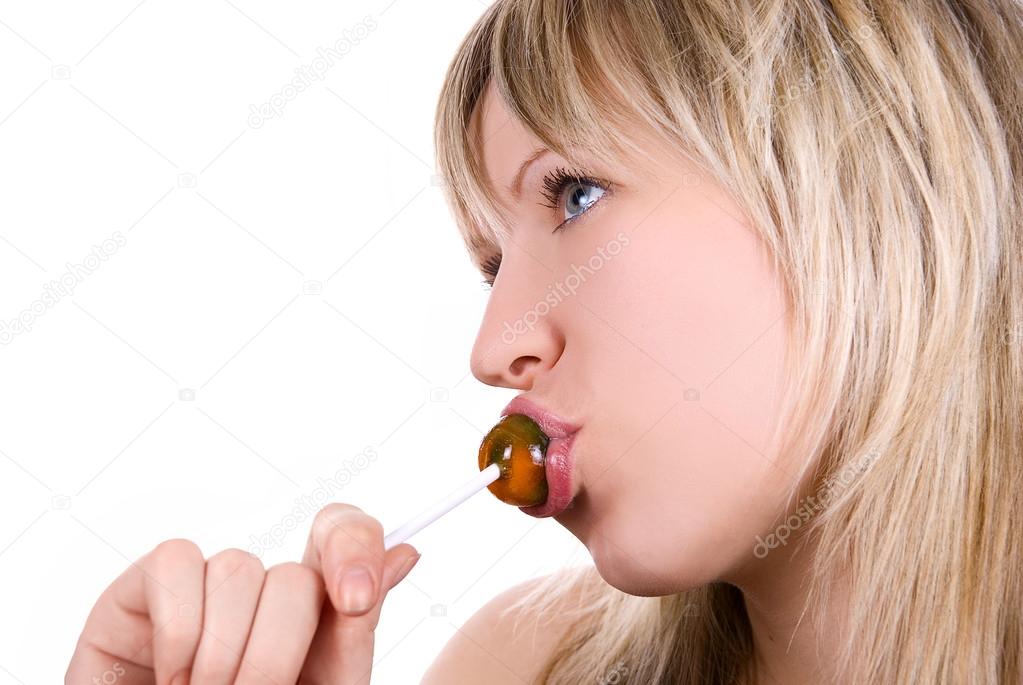 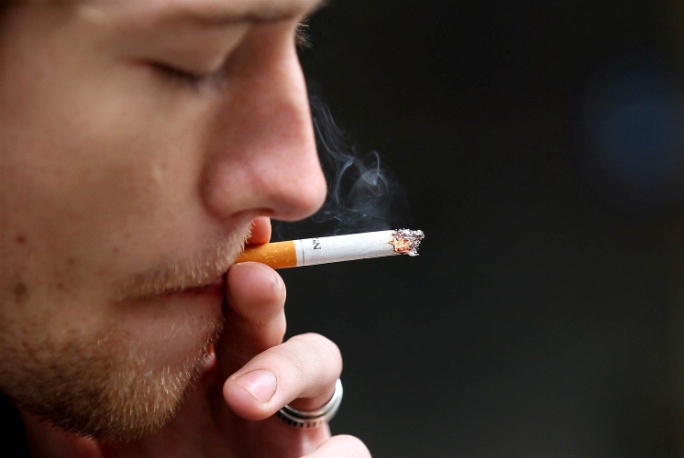 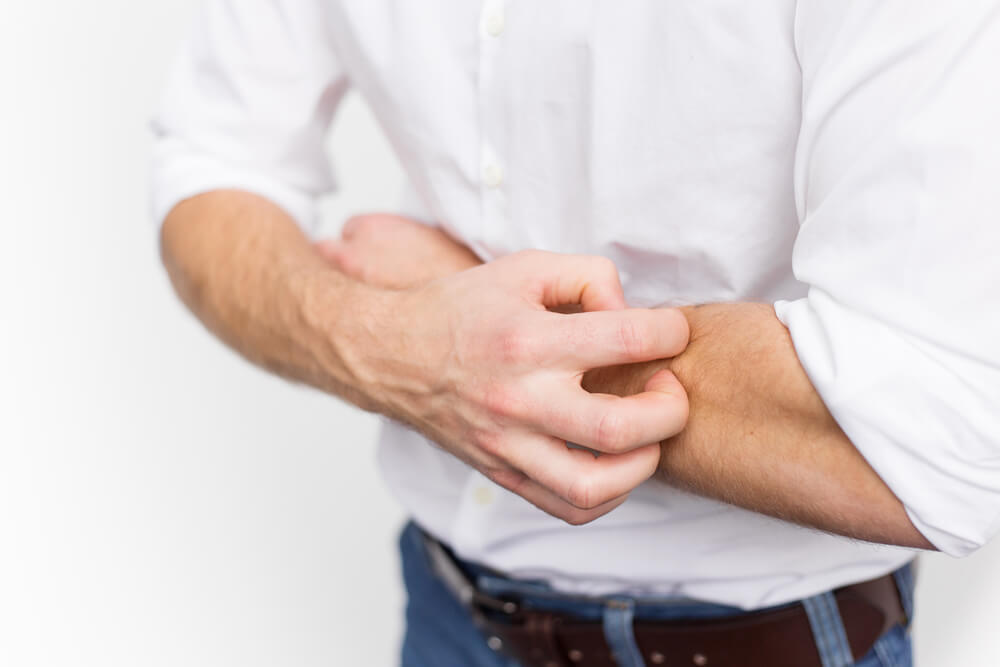 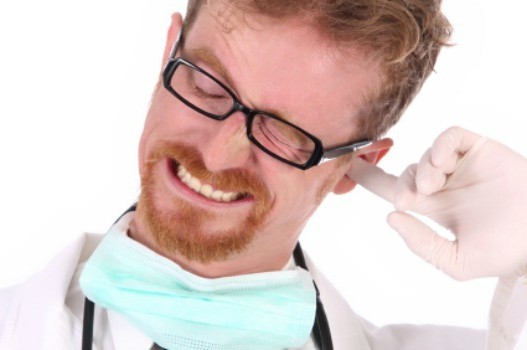 Высшие автоматизмы - привычки
УРОВЕНЬ В - содвижение
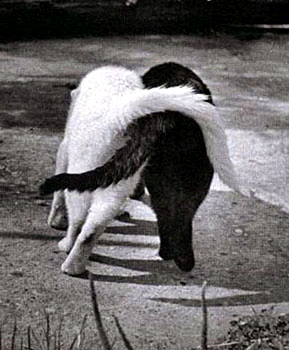 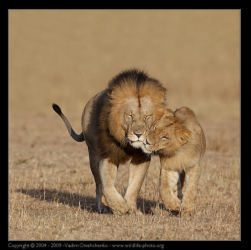 УРОВЕНЬ С
- Восприятие реальные цели в реальном
пространстве, 
- Владение движениями в пространстве  

Уровень С – основа
 целостного сознания человека
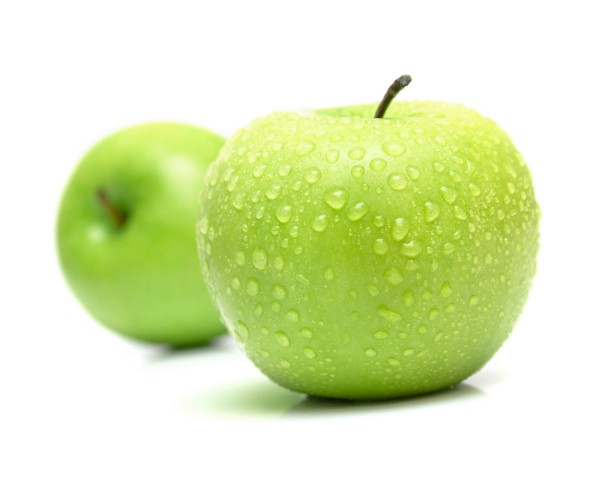 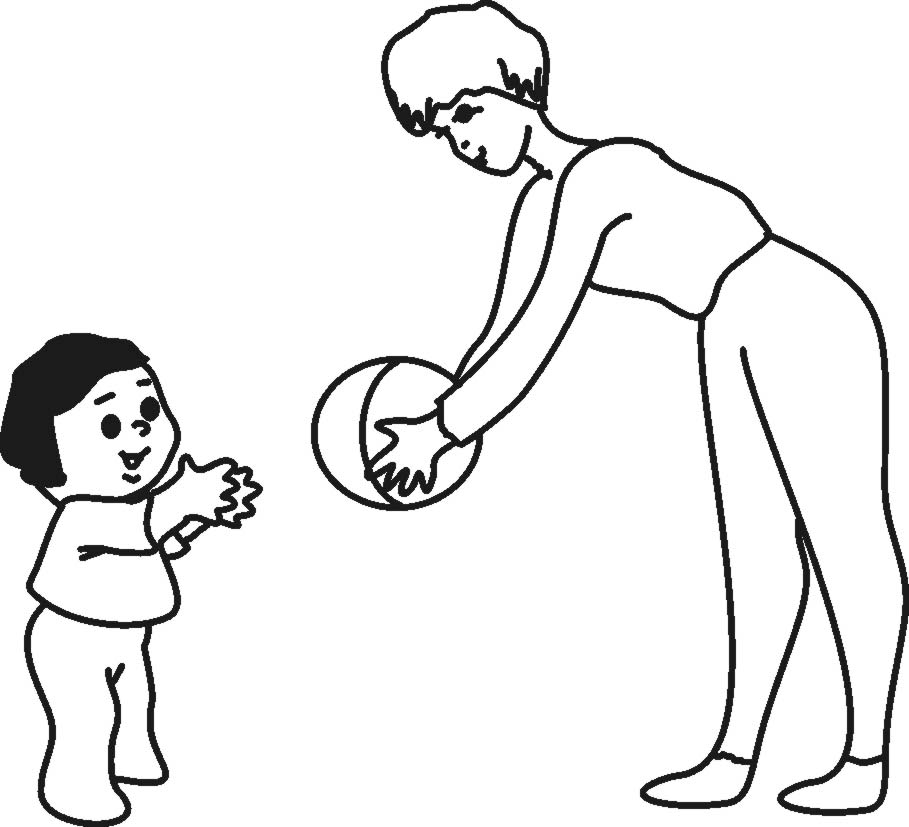 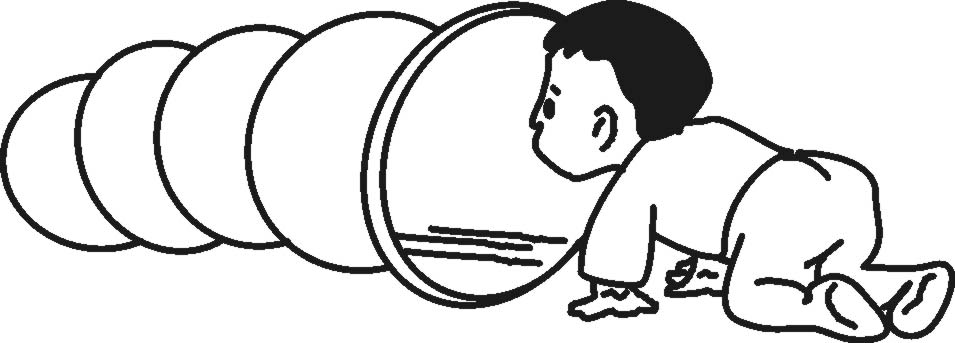 Уровень С –движение четко  «привязано» к окружающему внешнему миру
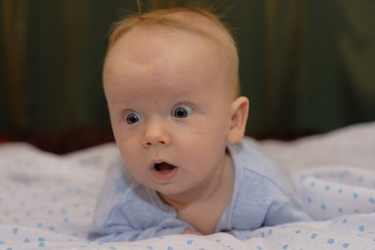 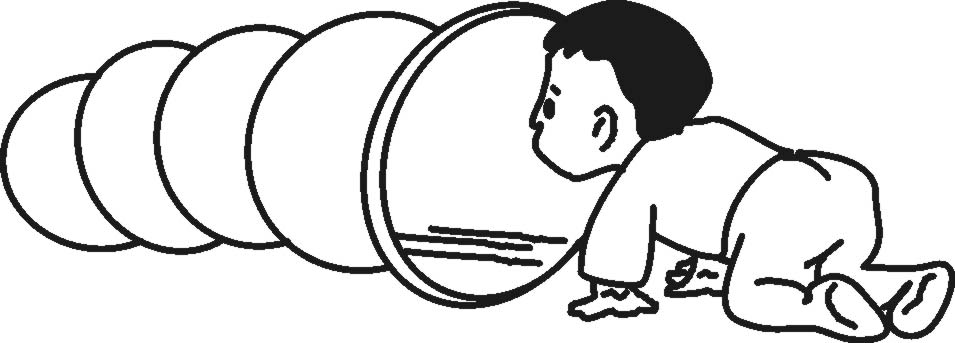 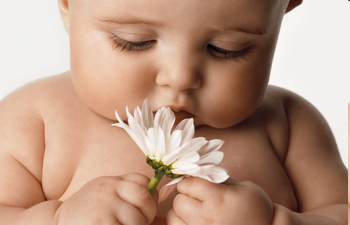 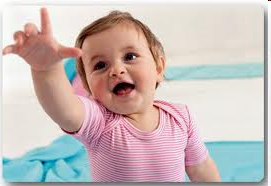 Уровень С - «Головоног» - напряжение дистальных отделов тела
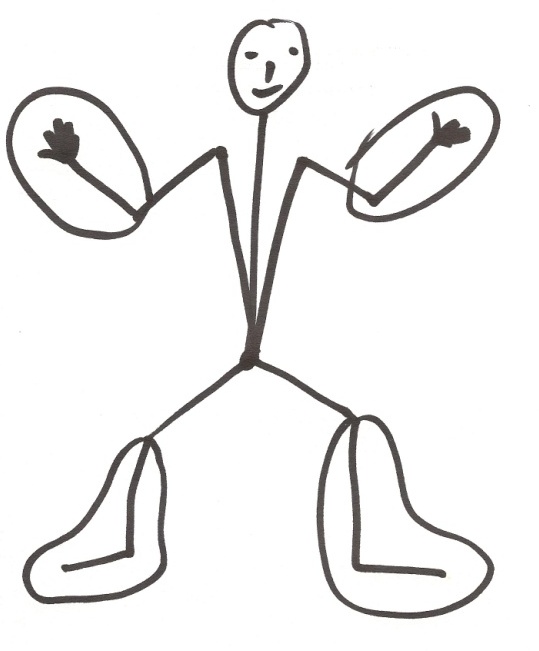 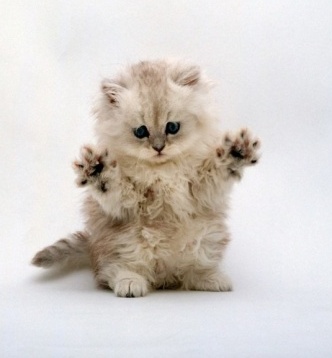 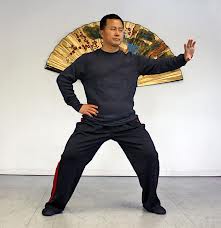 Резонанс тела - запечатление и подражание
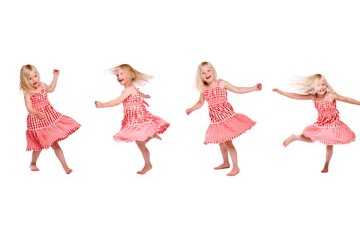 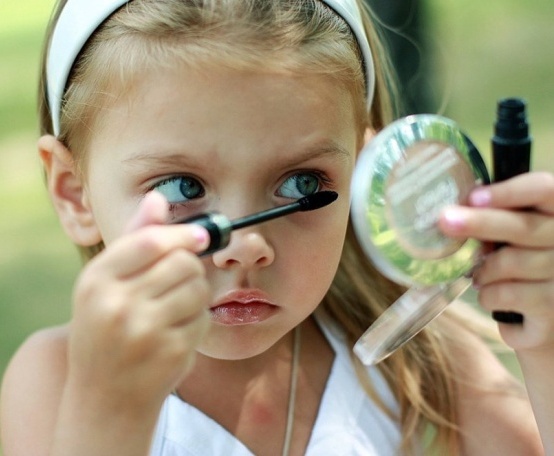 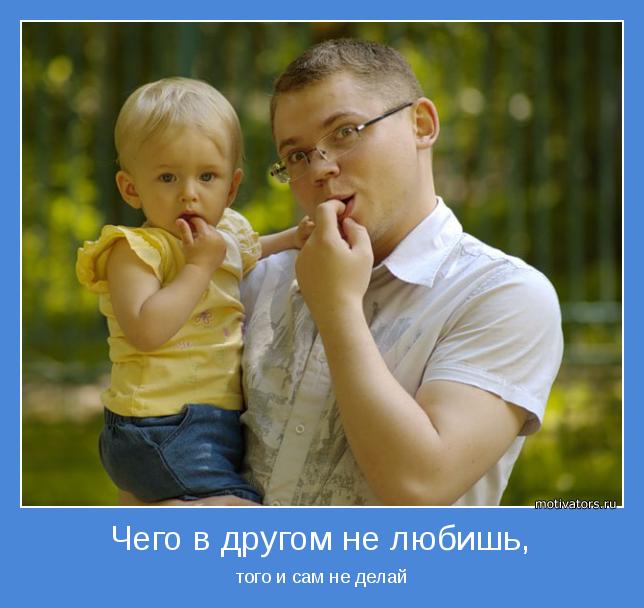 Усвоение ритма
Диагностика - глубокая чувствительность, вибрационная чувствительность
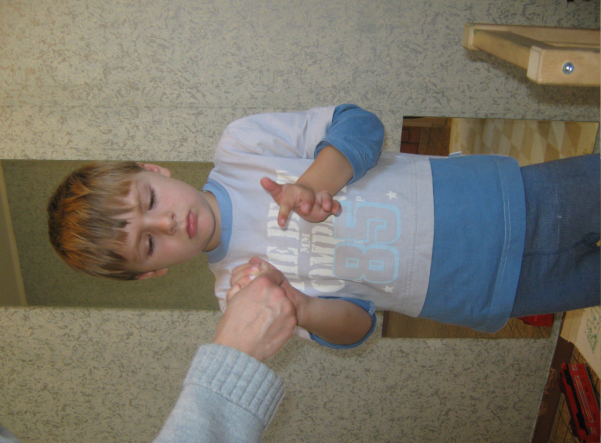 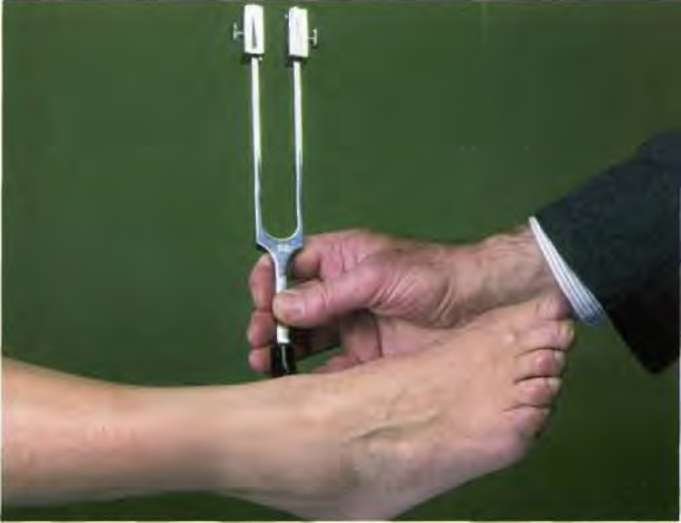 Усвоение ритма
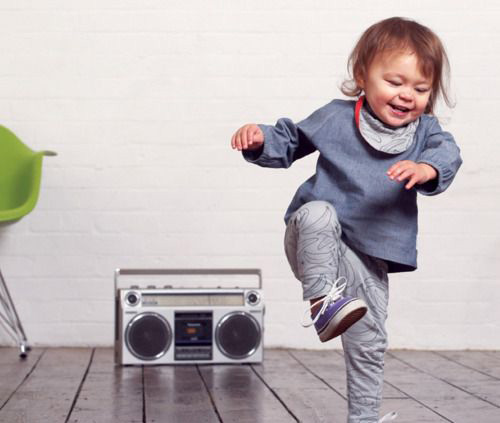 Уровень С – общение:  
– совнимание к общей цели
- интонации звучания, мимика, жесты
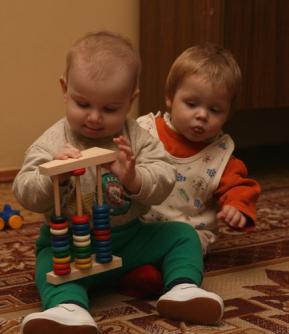 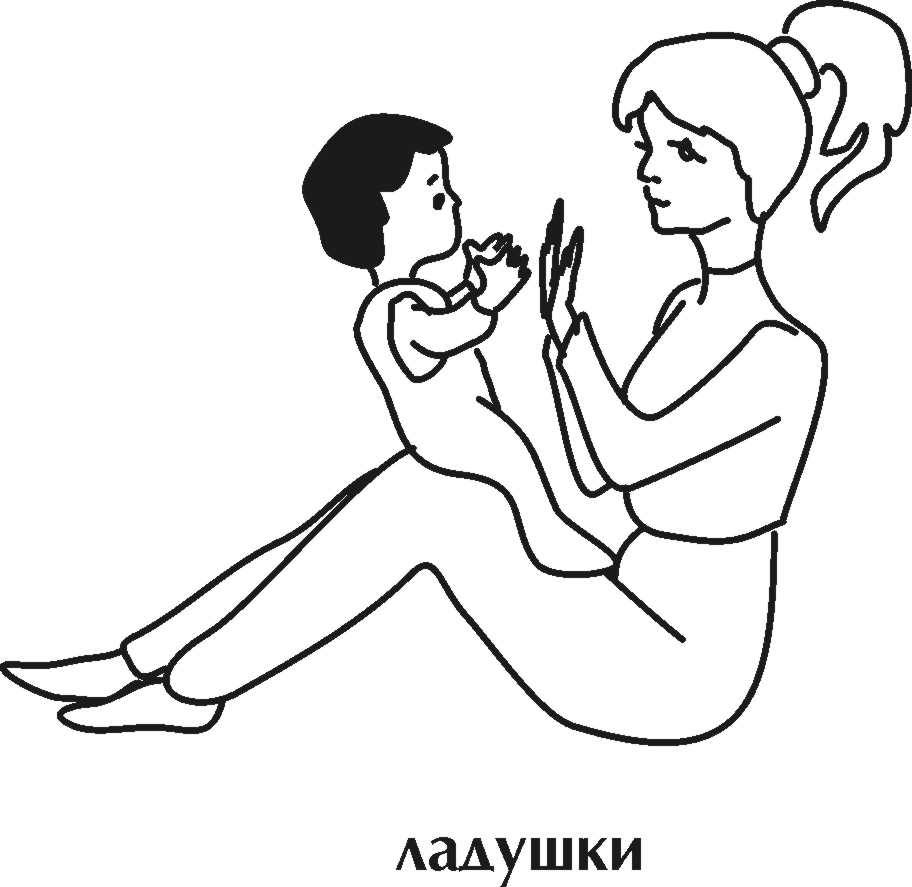 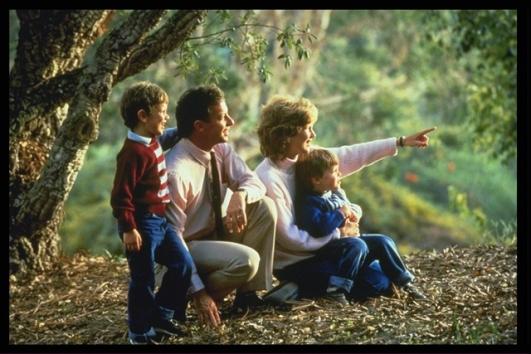 Чередование, диалог, пауза
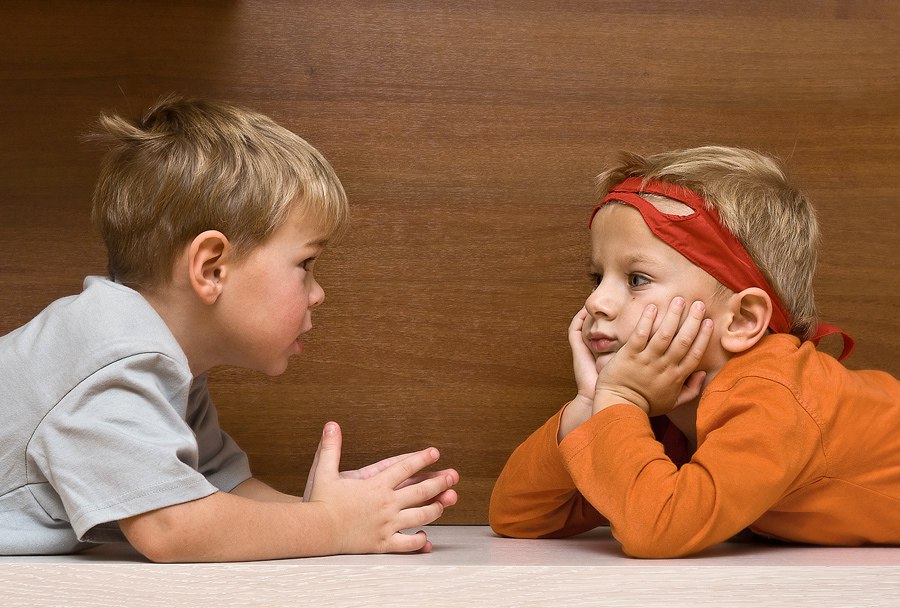 Интонирование
Уровень D – мягкость и текучесть тела
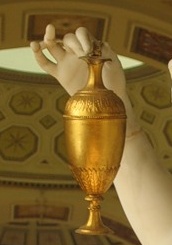 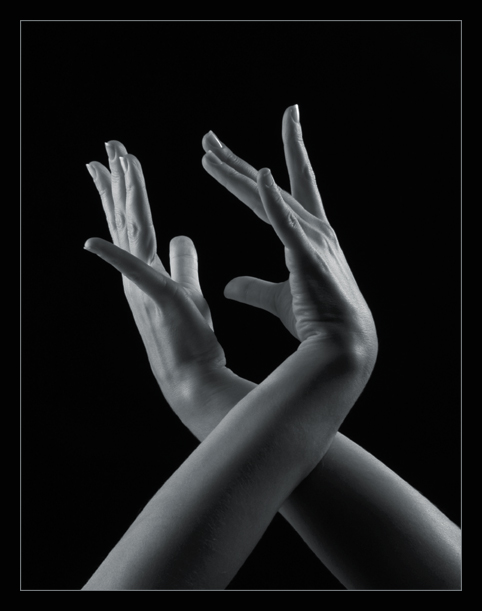 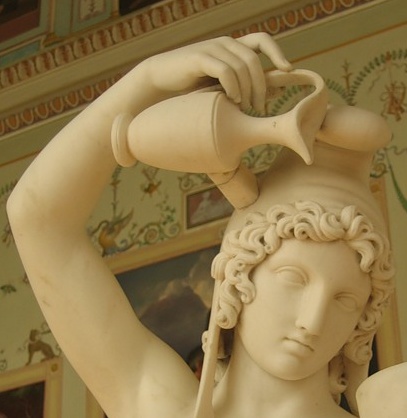 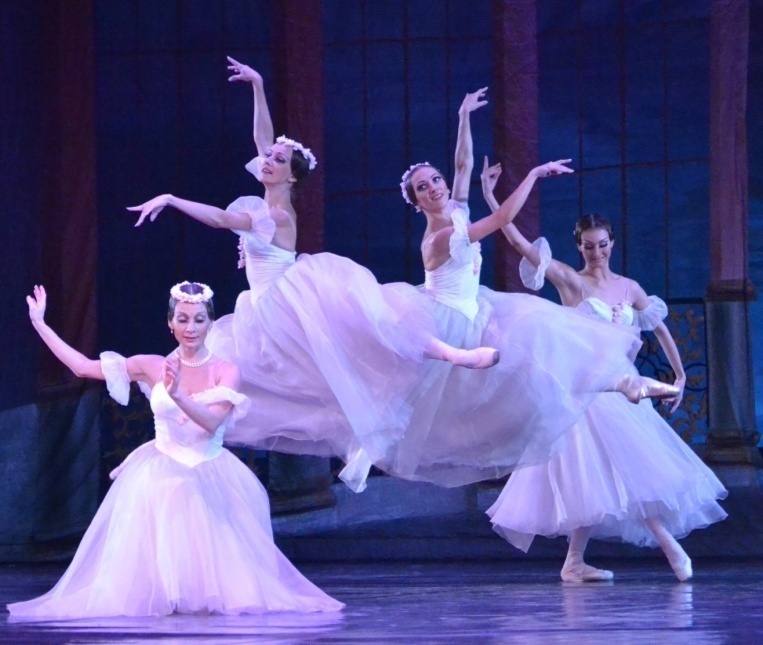 Уровень D – общение
Общение внутри целостной ситуации. Знаки общения.
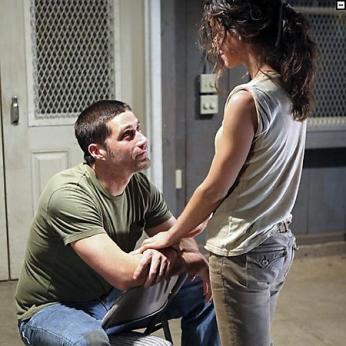 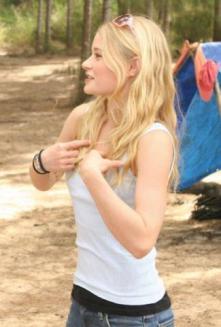 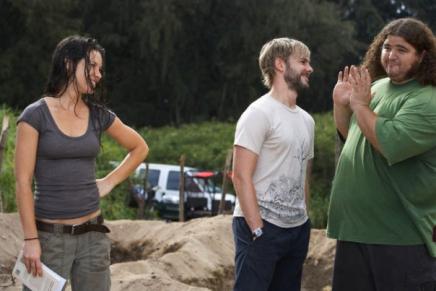 Мелодия
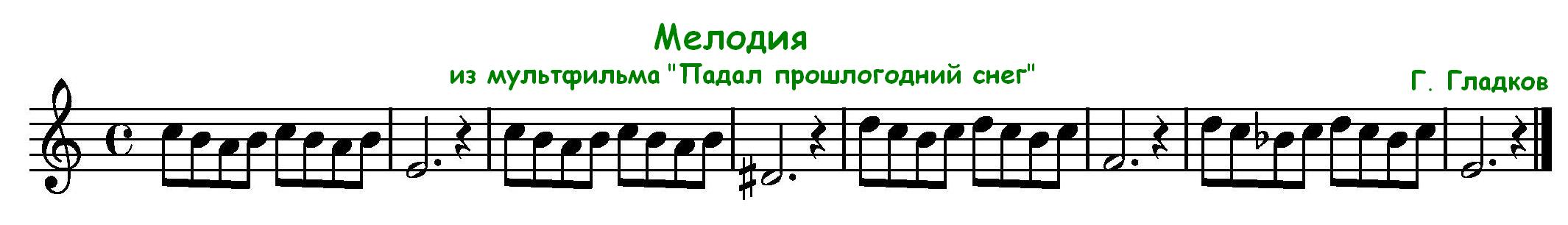 Пауза на подумать, представить
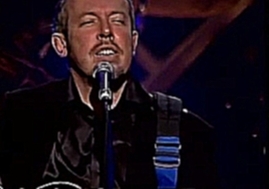 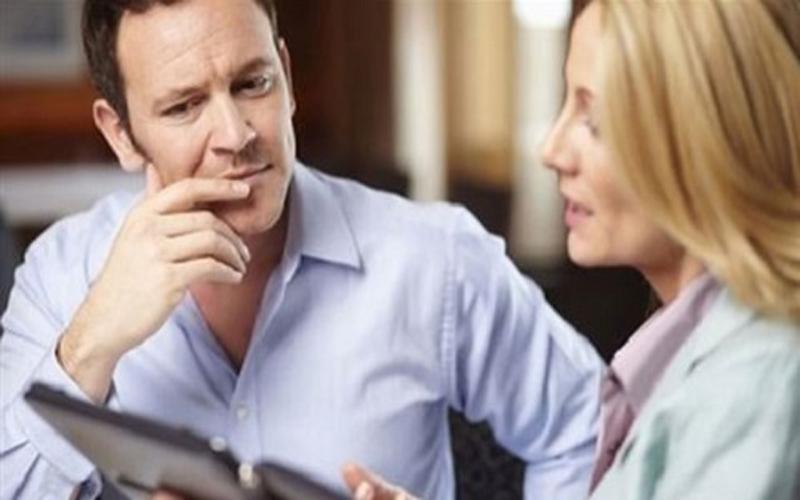 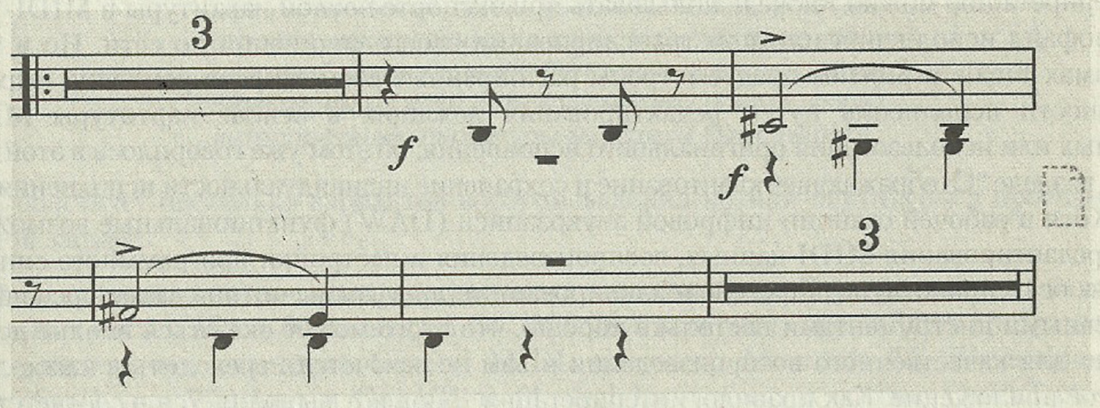 Уровень D - Роли
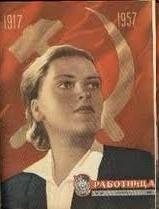 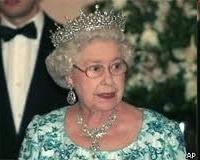 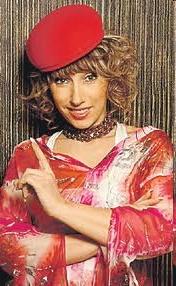 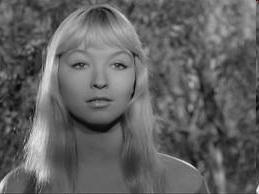 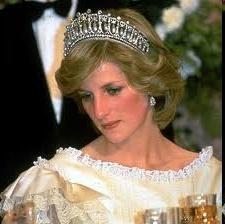 Группа уровней Е 
основа абстрактного мышления и творчества
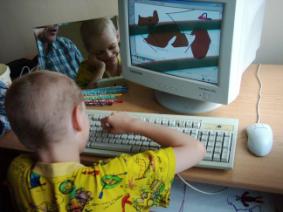 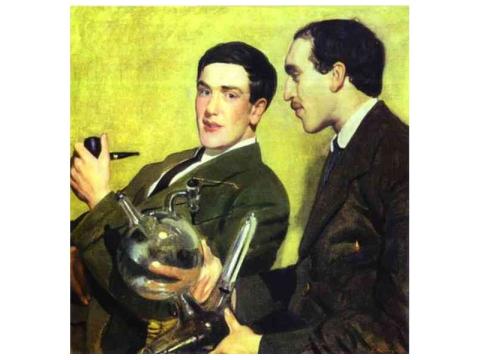 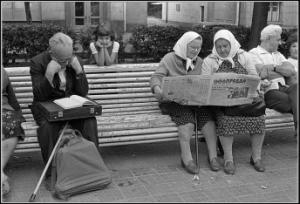 Руки хирурга и музыканта
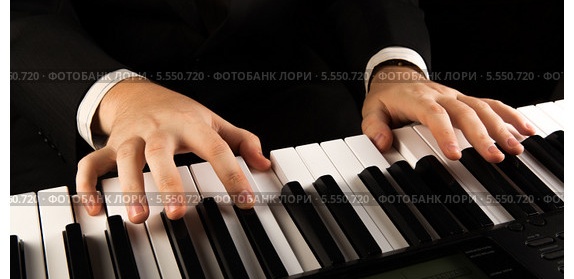 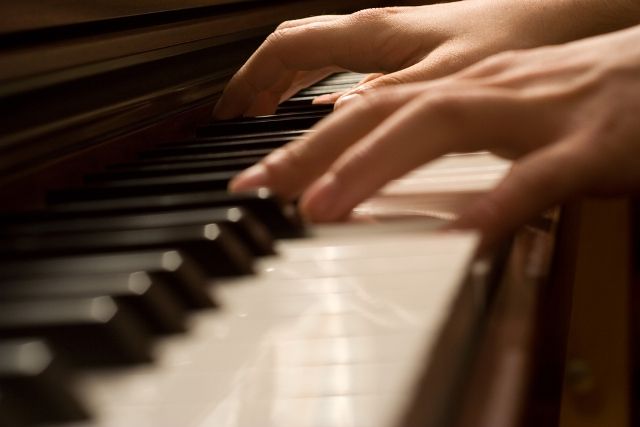 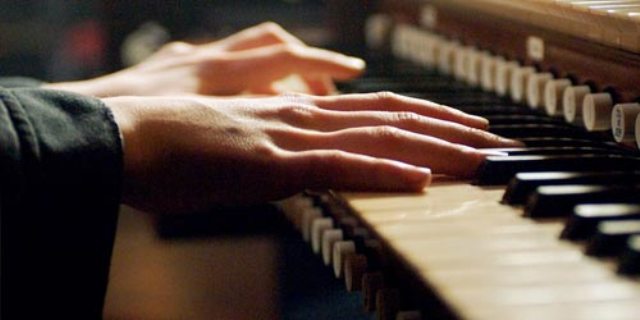 Геннадий Рождественский
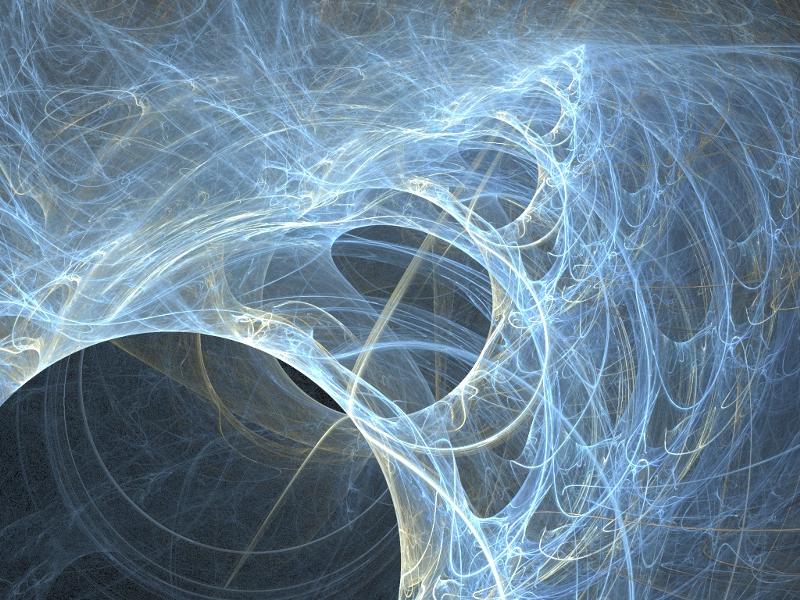 Спасибо за внимание